Cooperating teacher orientation
Spring 2025
EDPR 250
Year 1 Elementary Candidates
agenda
Welcome!
Introductions
Sue Talbott, Clinical Experiences Specialist
Dr. Scott Filkins, Program Coordinator
Instructors

Share a winter break highlight in the chat!
Course sequence –year 1
Courses
Placements
Intro to Teaching
Children's Literature
Methods
Math
Language Arts – Part 1
Science
Social studies
Music/Art/Dance
Fall
3 hours per week

Spring
1 full day per week
Course sequence – Year 2
Courses
Placements
Special Education
Action and Inquiry
Methods 
Language Arts – Part 2
Theory and Practice (fall and spring)
Seminar
Fall
Monday, Tuesday, Thursday - mornings
Wednesday – all day
Spring
STUDENT TEACHING
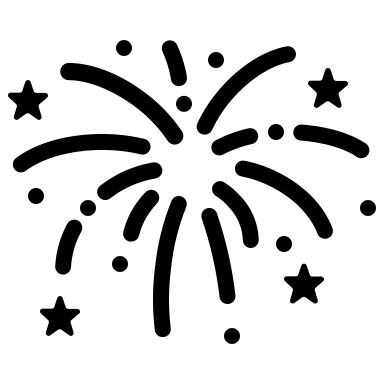 Trauma-informed education
Intentional focus on best practices that support ALL children, but are CRITICAL for children who have experienced trauma.

Pillars include: 
Genuine, caring relationships
Safe and predictable environment and routines
Teaching self-regulation strategies
Professional expectations
Promptness
Mature and appropriate attire and hygiene
Communication
Engagement
All absences must be made up
Arrive and depart according to school's contractual hours
Begin the week of January 20, end the week of May 5 (Tuesday placement only)


PROFESSIONAL BEHAVIOR CHECKLIST
Academic expectations
Teach two lessons and ask cooperating teacher for written feedback
Final evaluation
Course assignments
Candidates are instructed to inform you of their requirements as soon as possible
We will share assignments after the semester gets started
What do candidates need from you?
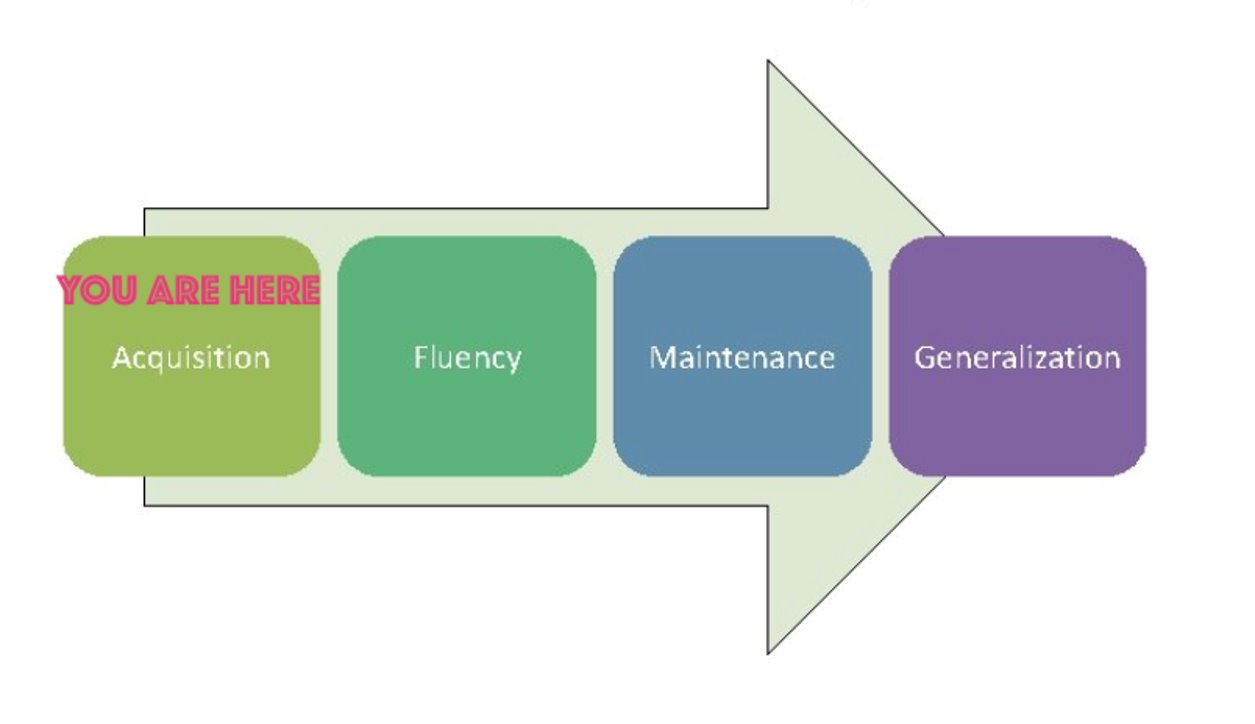 A safe and nurturing relationship
Feedback (positive AND corrective)
Opportunities to practice
Tips and tricks 
Time to ask questions
YOU = candidate
evaluations
Observation feedback
Final
Portal: https://cote.illinois.edu/cote-portal-access

Support plans
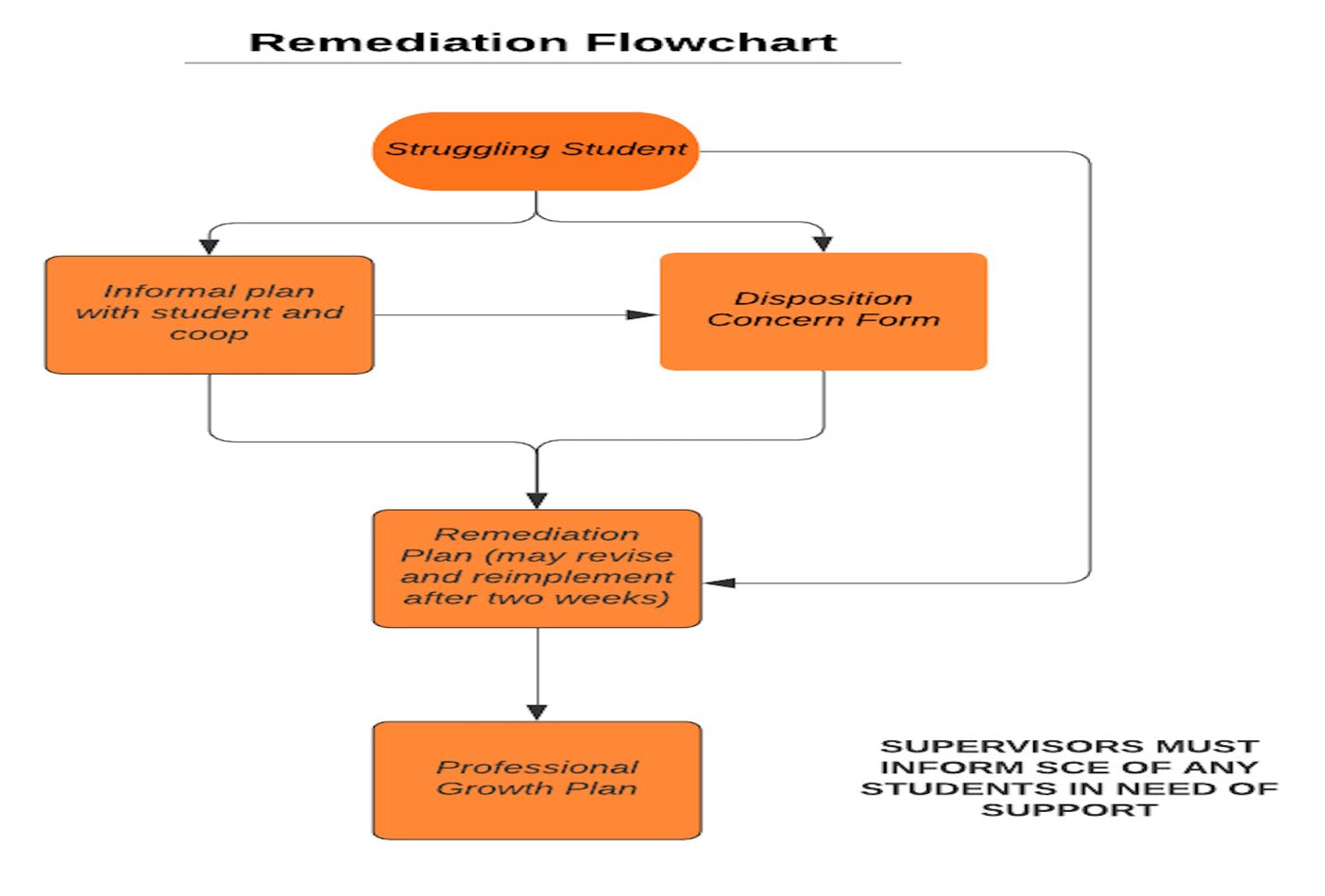 Immediate actions to welcome your candidates
Exchange contact information (set boundaries!)
Show them where to put their belongings
Share policies about food, beverages, cellphones, and arrival/departure times
Tour the school
Introduce them to staff
Teach them to access your online curriculum and classroom, if applicable
Ask them to plan to introduce themselves to the students in a creative way
Post their name on the board
Be clear and specific about what you would like them to do. They should be active, helpful, and engaged!
Tuition waivers
Non-degree vs. Master’s/Endorsement/Doctoral

Contact Council on Teacher Education with questions! 
cote-waivers@illinois.edu
https://cote.illinois.edu/cooperating-personnel-supervisors/cp-tuition-fee-waivers

Waiver Information
If you are intending to use a Cooperating Teacher Waiver to complete an online degree through the College of Education, you must contact both Jena Pfoff (jrooseve@illinois.edu) and Linda Stimson (ls9@illinois.edu) after submitting your application to the Graduate College in order to utilize the Cooperating Teacher Waiver. Your subject line should read, “Cooperating Teacher Waiver – Online Program."
resources
SCE: https://sce.education.illinois.edu/
Professional Behavior Checklist
Syllabus
Portal: https://cote.illinois.edu/cote-portal-access
Email Sue directly: 
stalbott@illinois.edu
It's never too soon.....AY 2025-2026 application will be available in February!
Questions?